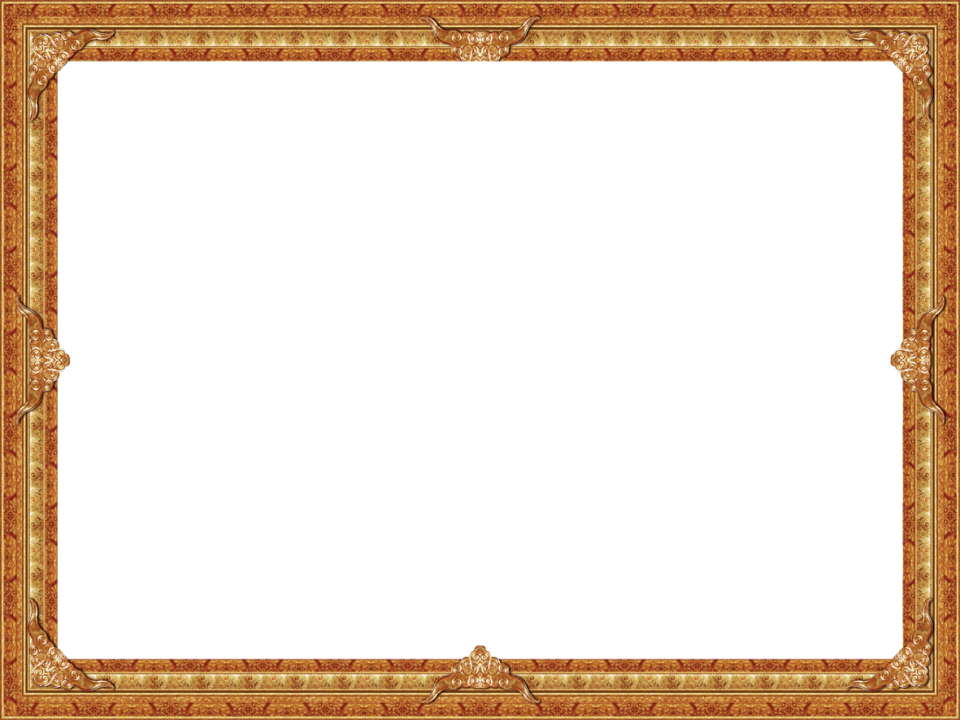 4 ноября 16124 ноября 2013
ДЕНЬ НАРОДНОГО ЕДИНСТВА
Зачем мы должны быть едины?
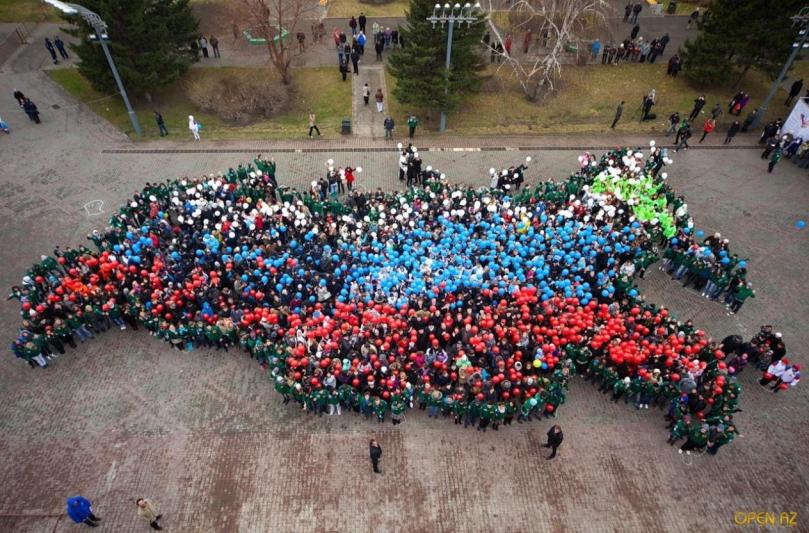 Что трагического и горестного было в этих событиях?
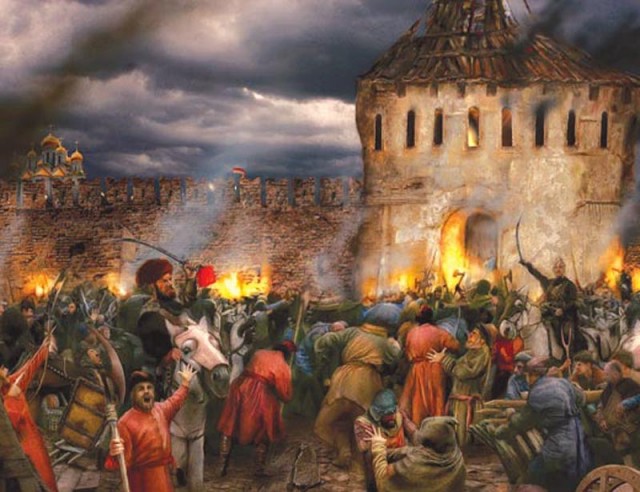 Со смертью  Ивана Грозного прервалась династия Рюриковичей
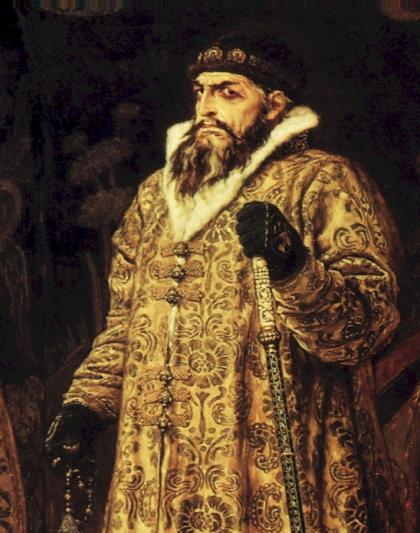 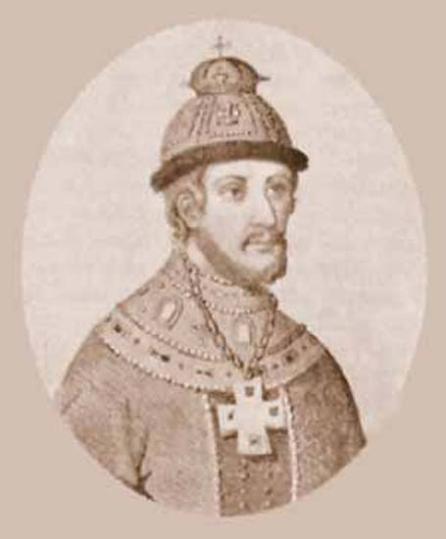 Разруха в землях русских…
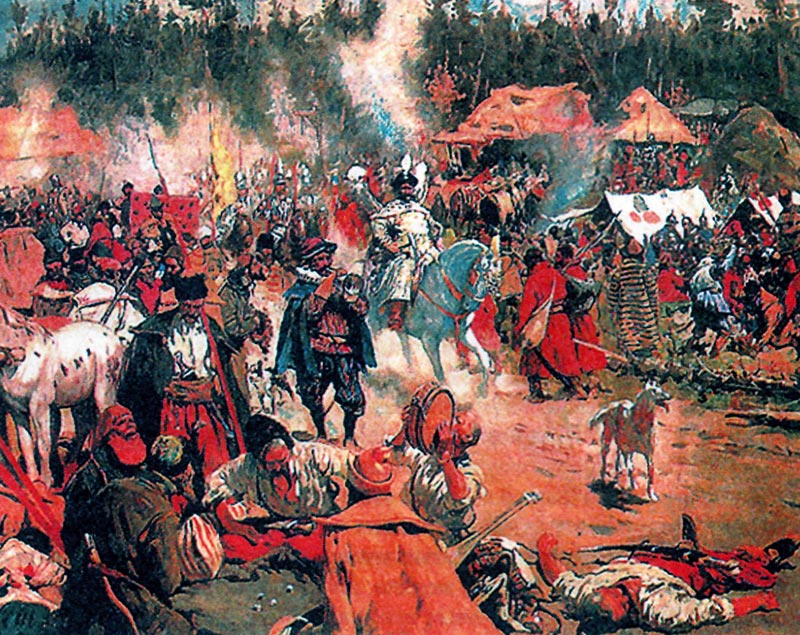 В стране нарастало недовольство…
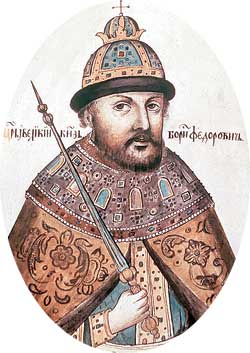 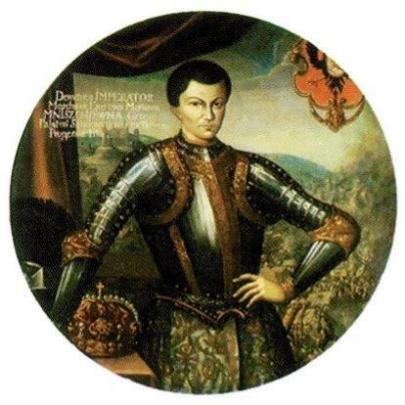 Годунов Борис               Отрепьев Григорий
Со стороны Польши в Россию пришли войска, возглавляемые Самозванцем Григорием Отрепьевым
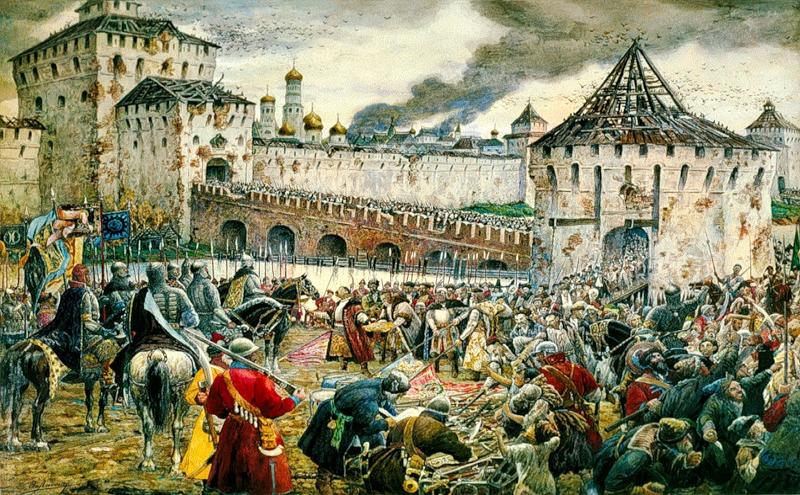 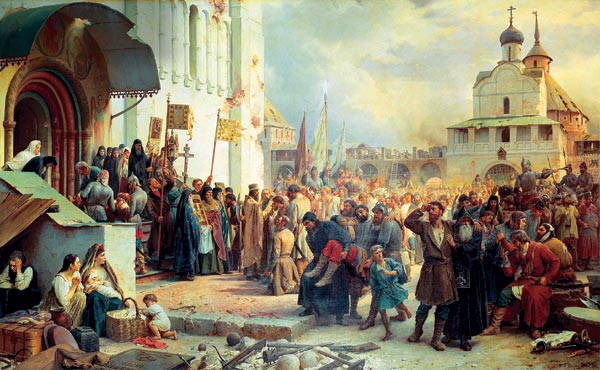 Пришедшие с Лжедмитрием I поляки держали себя в Москве заносчиво – они оскорбляли москвичей, грабили их.
Бояре убили Лжедмитрия  I
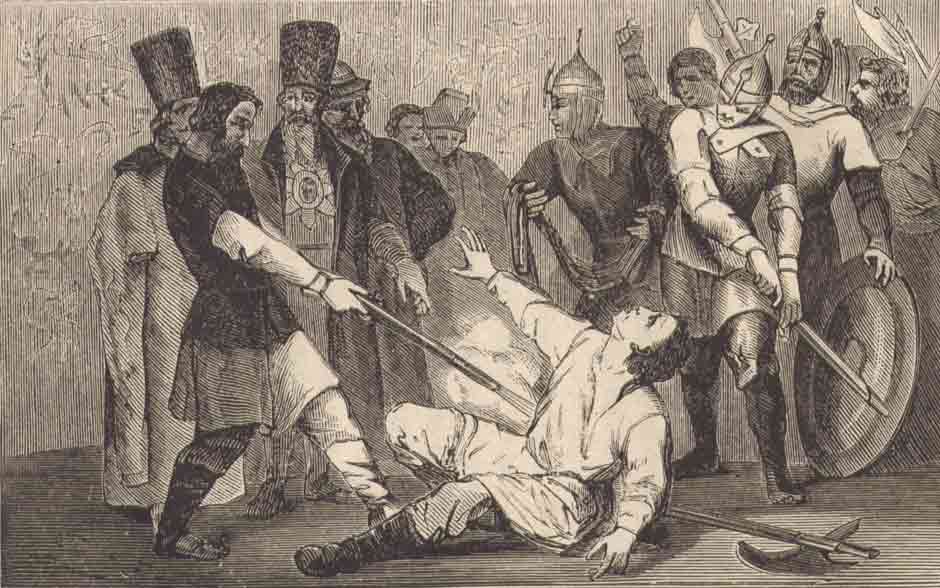 Лжедмитрий II – Тушинский вор
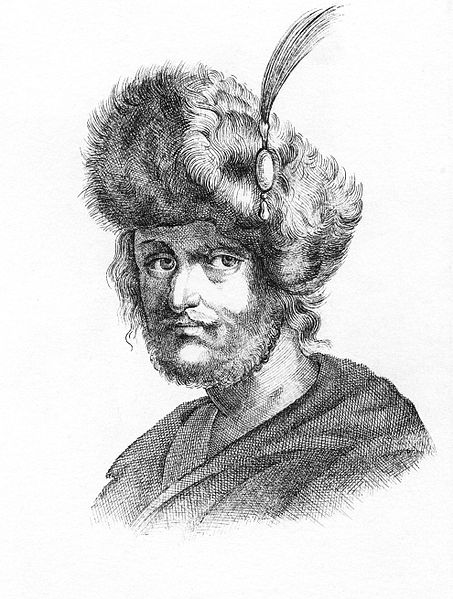 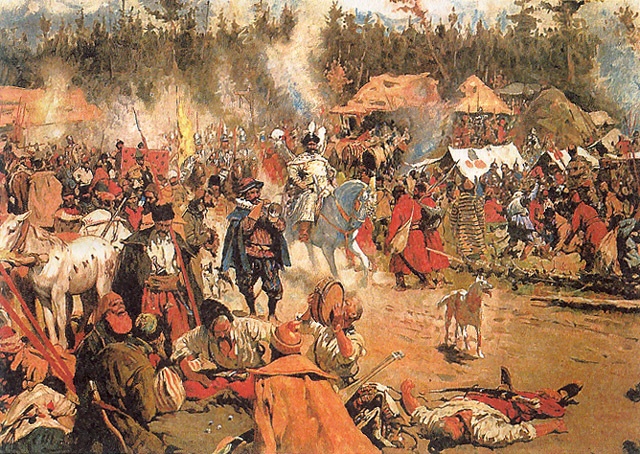 Самозванец обещал Марине Мнишек три тысячи золотых рублей и доходы с четырнадцати русских городов после воцарения в Москве, и она признала в нем своего мужа.
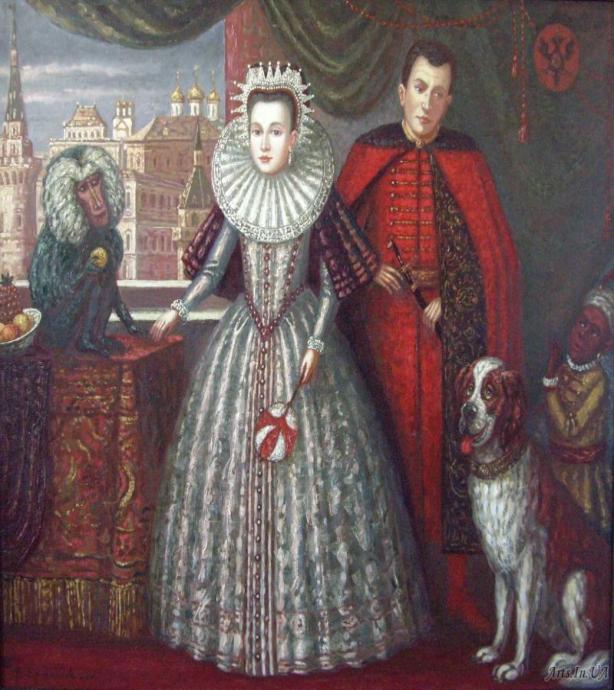 Во время семибоярщины на русский престол пригласили польского царевича Владислава.
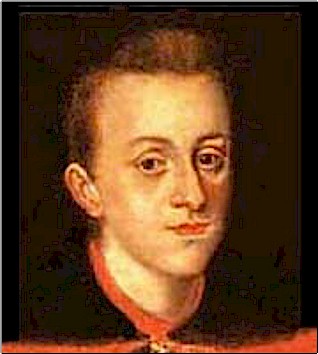 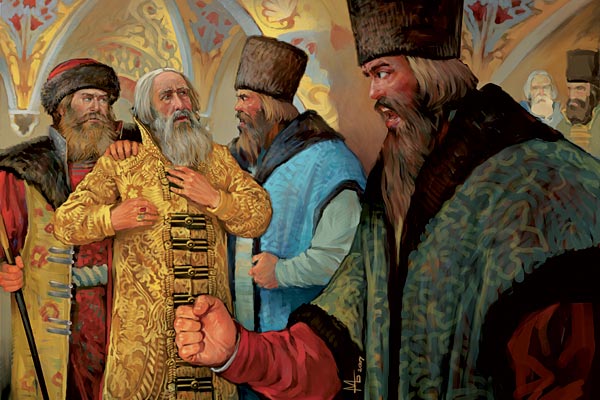 Шведы, с которыми был заключен союз предали Шуйского и захватили Новгород
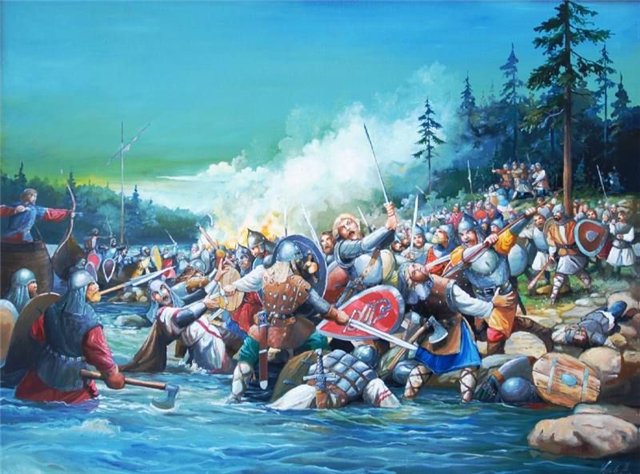 Власть в стране перешла к временному боярскому правительству. В народе эту власть прозвали «Семибоярщиной»
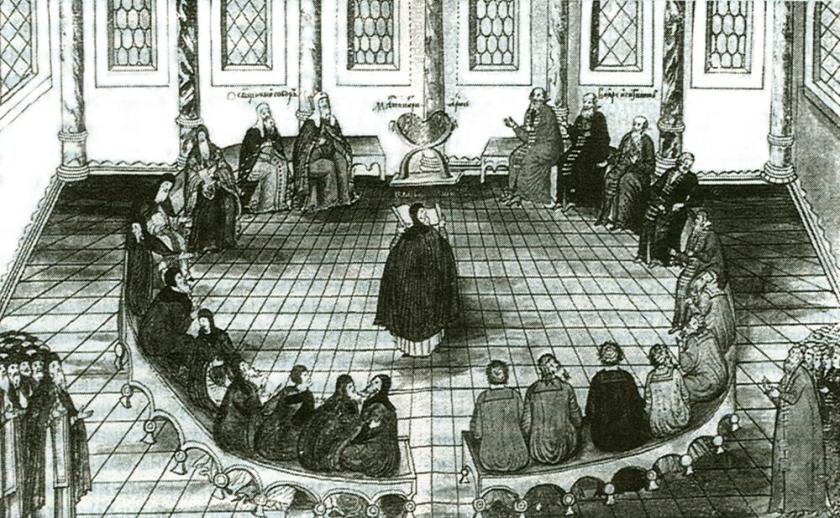 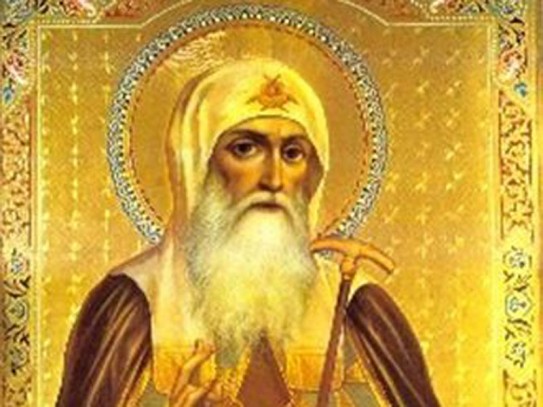 Патриарх Гермоген отказался венчать на царство польского царевича.
Козьма Минин обратился с призывом к русскому народу о создании второго ополчения
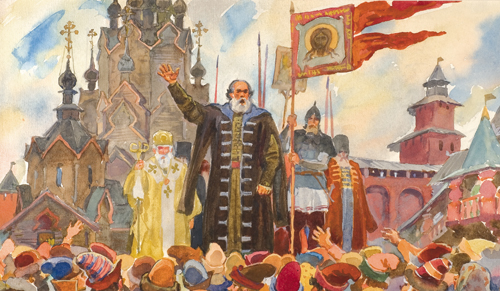 Дмитрий Пожарский и Козьма Минин
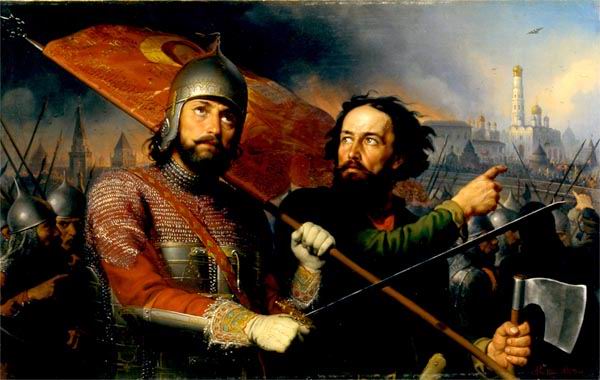 Пожарский Д.      Минин К.
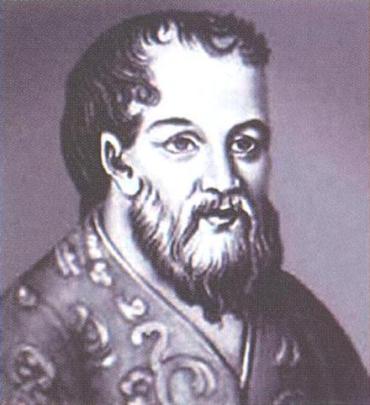 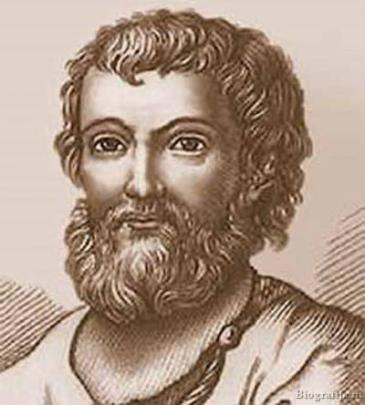 Войско Минина и Пожарского пришло в Москву 20 августа 1612 года.
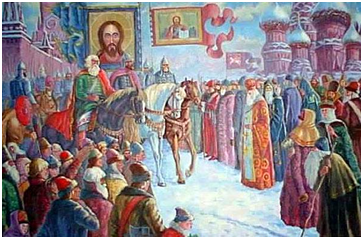 Освобождение Кремля от польских войск
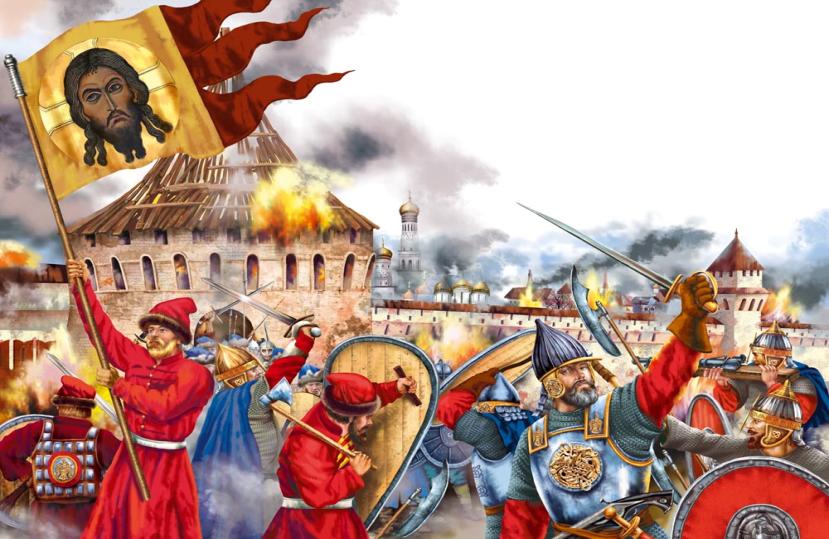 Земский Собор избрал нового царя – Михаила Романова
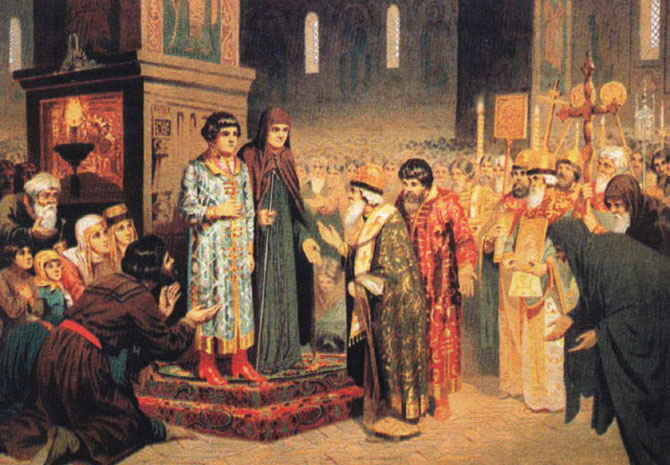 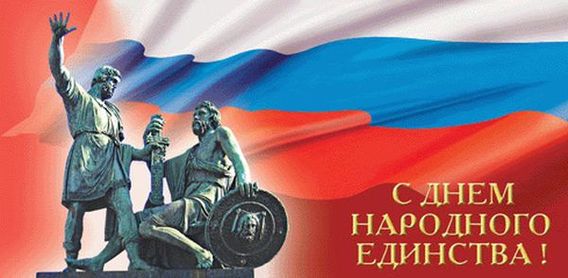 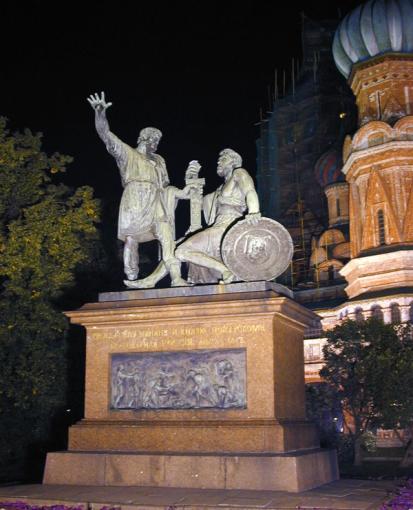 В память об освобождении Москвы от интервентов на Красной площади на средства Д.М. Пожарского был возведен храм в честь иконы Казанской богоматери
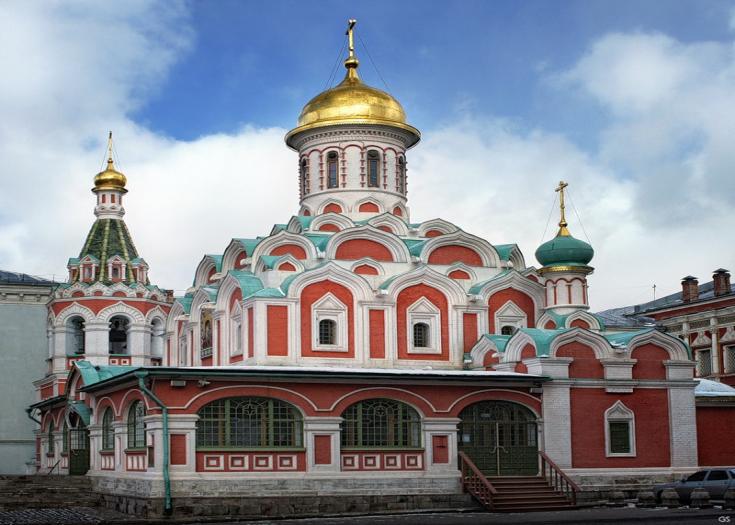 Символом верности Родине вечно служит подвиг костромского крестьянина Ивана Сусанина
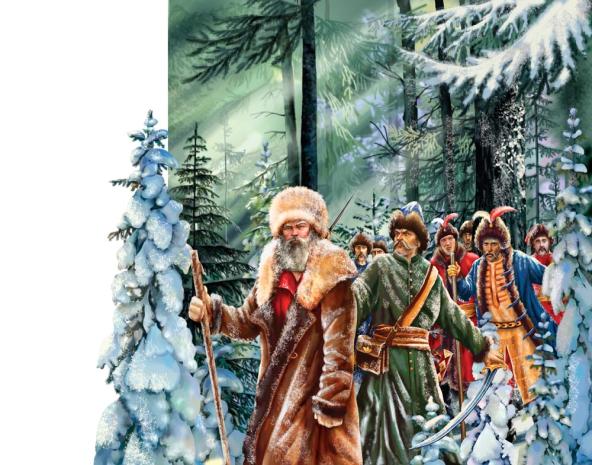 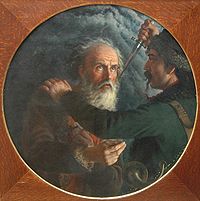 СПАСИБО ЗА ВНИМАНИЕ!!!